COUNTYWIDE FIRE & RESCUE SERVICES STUDY
COMMISSIONED BY:
The Civic League of the Halifax Area

For a copy of this presentation and the full report
go to:
www.CivicLeagueHalifaxArea.org
Updated January 19, 2011
1
Why this study?
Local government revenues are shrinking

We have 13 separate fire/rescue agencies with unnecessary duplication

A 2002 TriData study foreshadowed economies of scale

Fire Chiefs Association 2005 Report: CONSOLIDATION = ECONOMIES
Updated January 19, 2011
2
Why this study?
5. A non-partisan study                                          for the welfare of the County                              fits the mission of the Civic League
Updated January 19, 2011
3
Glossary
Fire/Rescue:  Fire Department responders

EVAC:  EVAC Transport Responders

EMS:  Emergency Medical Services                                     	   from either EVAC or fire/rescue                  

ALS:  Advance Life Support (paramedics)

BLS:  Basic Life Support  (EMTs)
Updated January 19, 2011
4
Glossary
Dependent District:  Can function under existing    			       County government.

Independent District:  Requires legislative action  				and the formation of            				a new governing body.
Updated January 19, 2011
5
About the study…
TriData: national fire/rescue authority                        that knows Volusia County

All Fire/Rescue Department profiles in the study include:     
			…population served
			…square miles served
			…number of fire stations
			…number and type of personnel
			…data from operating budget

EMS issues relevant to fire/rescue and EVAC
Updated January 19, 2011
6
About the service area
Volusia County has 502,000 residents

16 municipalities + unincorporated areas

59 fire stations

740 rescue “positions”
Updated January 19, 2011
7
Re
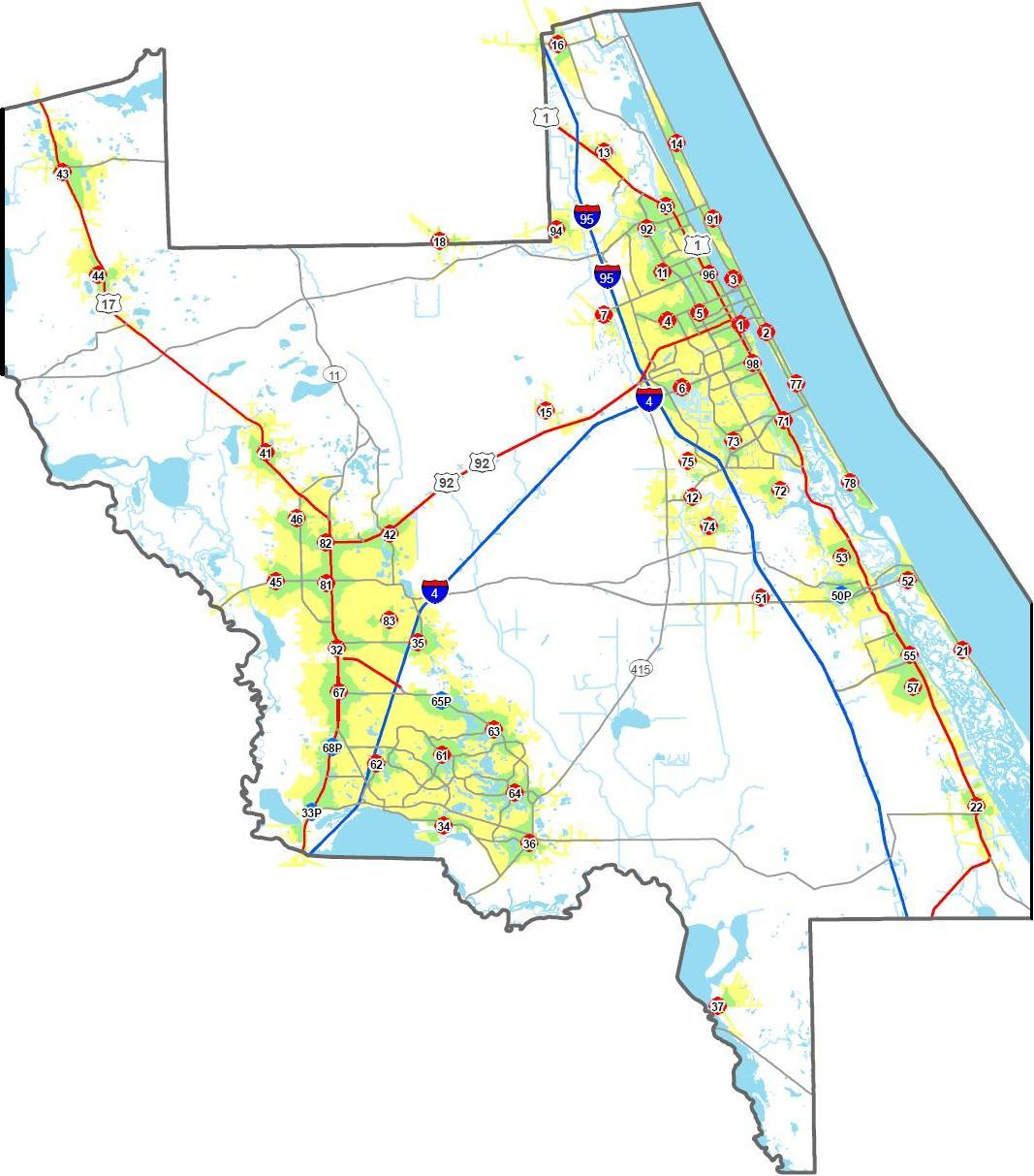 4 Min. Response
Green
Response
       Time
8 Min. Response
Yellow
Updated January 19, 2011
8
Population since 2002
+ 8%
Updated January 19, 2011
9
Cost of service since 2002
+ 93%
Updated January 19, 2011
10
Then….now….
2002 fire/rescue operating cost:              $43,000,000

2010 fire/rescue operating cost:         $85,000,000
Updated January 19, 2011
11
.......and in the future
At present rate of spending for       fire/rescue, future costs could grow significantly.
Updated January 19, 2011
12
Welcome to the 21st Century
81,270 fire/rescue incidents
Fires of any kind = 2.6%
Structural fires, less than 1%
Updated January 19, 2011
13
…and by the numbers
79,157 non-fire incidents
1,633 fire calls of any kind
488 fire calls for structure fires
3 fatalities 2009
Updated January 19, 2011
14
Emergency Medical Services
Paramedic saturation

325 paramedics
(significantly more than needed)
Updated January 19, 2011
15
Emergency Medical Services
Emergency medical treatment (paramedics)                        as approved by the medical director

Often more paramedics respond than required

No administrative control of additional paramedic certifications

Certifications mean up to $5,000 annual pay premiums for paramedics
Updated January 19, 2011
16
DeLand EMS Model
Fire/Rescue has NO paramedics

Uses EVAC paramedics

Has one of the County’s best cardio rescue records
Updated January 19, 2011
17
Incident DEMAND vs. Staff SUPPLY
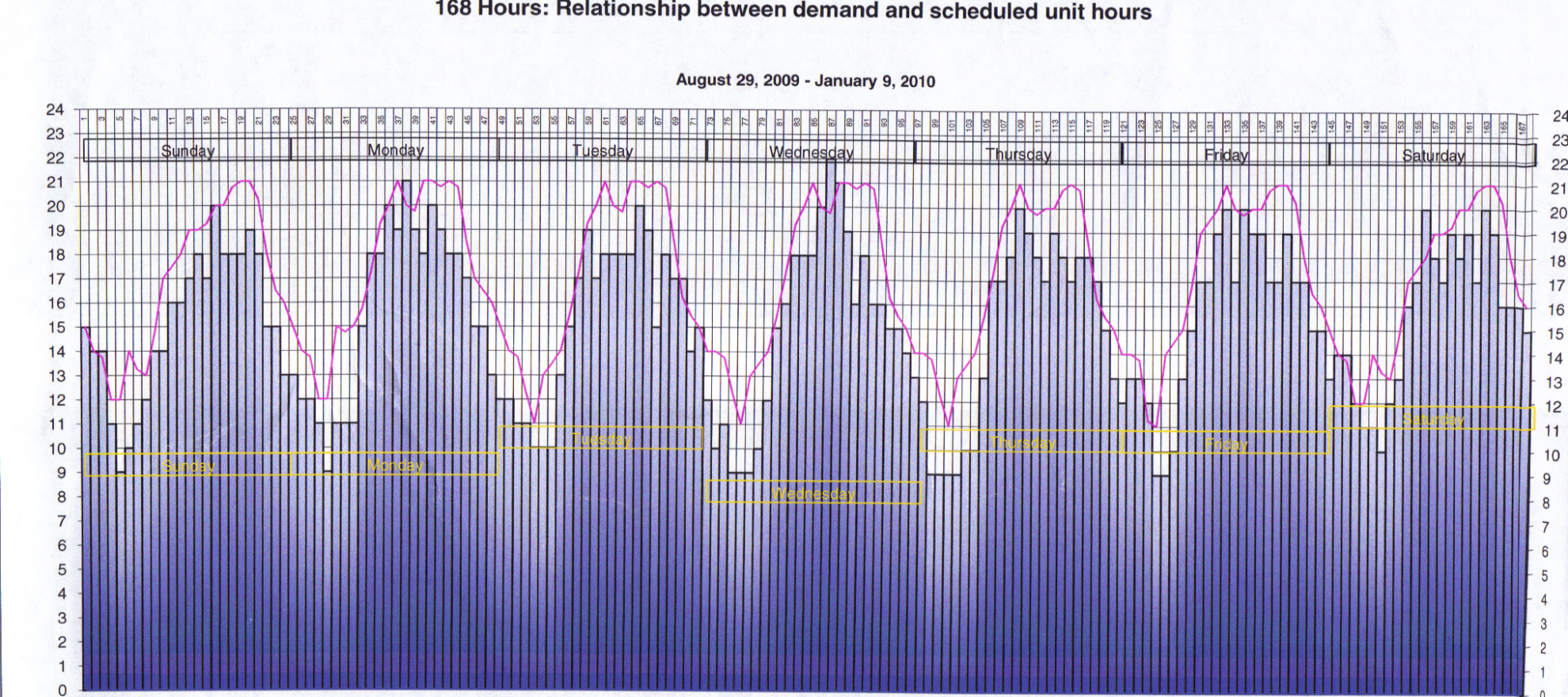 Updated January 19, 2011
18
EVAC Staff Levels Reduced When Incident Demand Is Low
Fire/Rescue uses level
staffing
Incident Demand Is High In The Afternoons and Early Evenings
EMS costs of 24/7 vigilance
Fire/Rescue transport costs                       (including pension)             are higher than EVAC
Updated January 19, 2011
19
EMS costs of 24/7 vigilance
When factoring in expensive Fire/Rescue equipment, the cost – relative to EVAC –          is even higher.
Updated January 19, 2011
20
Taxpayer contribution to pensions
Edgewater = 11.46%

DeLand = 15.20%

Daytona Beach Shores, Orange City, Ponce Inlet, South Daytona and                Volusia County = 21.33%

Ormond Beach = 27.40%
Updated January 19, 2011
21
Taxpayer contribution to pensions
Holly Hill = 27.81%

Daytona Beach = 30.56%

Port Orange = 36.90%

New Smyrna Beach =37.00%
Updated January 19, 2011
22
Unfunded Liability
Increasing pension cost have created large unfunded liabilities.
Updated January 19, 2011
23
Unfunded Liability
Unfunded liability is                                                                 the actual pension expense                                             that will occur in the future                 and there is no present funding                                             to cover the cost.
Updated January 19, 2011
24
Times Have Changed
In the early 1900s
Buildings were made of highly flammable materials
Fire suppression systems did not exist
Asbestos and other hazardous building materials were common
Fire/Rescue Personnel
High mortality rate on the job
Suffered major respiratory illnesses
Average life expectancy in the mid-50s
On average collected pension for less than 10 years
Background Clarification – Not Part Of The Report
Updated January 19, 2011
25
In The 21st Century
Construction Practices Have Changed
Hazardous building materials are prohibited
Building materials are more fire resistant
Fire suppression systems are more pervasive
Codes prohibit hazardous building design practices
Fire/Rescue Personnel
Utilize much safer fire/rescue practices
Wear sophisticated protective gear and respirators
Now have almost identical life expectancy as the average citizen – mid to late 70’s
Background Clarification – Not Part Of The Report
Updated January 19, 2011
26
Unfunded LiabilityThe Perfect Storm
Fire/rescue pension benefits have increased
Recent capital market changes have decreased pension fund asset bases
Investment returns have fallen way below traditional actuarial return rate assumptions
Fire/rescue personnel are living longer and collecting pensions for a longer period
Fewer active personnel are paying into the system
Multiple small local unions create competition among municipalities exacerbating the problem
Background Clarification – Not Part Of The Report
Updated January 19, 2011
27
Unfunded Liability
Edgewater = $675,783

Holly Hill = $1,437,122

DeLand = $1,500,000

Deltona =  $3,763,710
Updated January 19, 2011
28
Unfunded Liability
Ormond Beach = $7,458,000

New Smyrna Beach = $7,772,941

Port Orange = $17,846,82

Daytona Beach = $20,196,624
Updated January 19, 2011
29
Unfunded Liability
NOTE
In 1999, all 
pensions are
believed to 
have been 
essentially
fully funded
$60,650,503
Total
Updated January 19, 2011
30
Fire/Rescue Pension Costs
Port Orange
EXAMPLE
From the
report given
to the city
impasse
hearing by
IAFF
Local 3118
Updated January 19, 2011
31
Fragmented System Consequences
Larger fire/rescue departments are subsidizing departments                               in smaller adjacent cities
Updated January 19, 2011
32
Fragmented System Consequences
Due to fragmented                                           fire/rescue system, EVAC                                                                         is the most cost effective solution for transport
Updated January 19, 2011
33
Fragmented System Consequences
Fire/rescue                                                             level of service and cost                                   vary significantly in                                                different areas of the county
Updated January 19, 2011
34
Fire/Rescue Cost Variations
Updated January 19, 2011
35
Fire/Rescue Staff Cost Comparisons
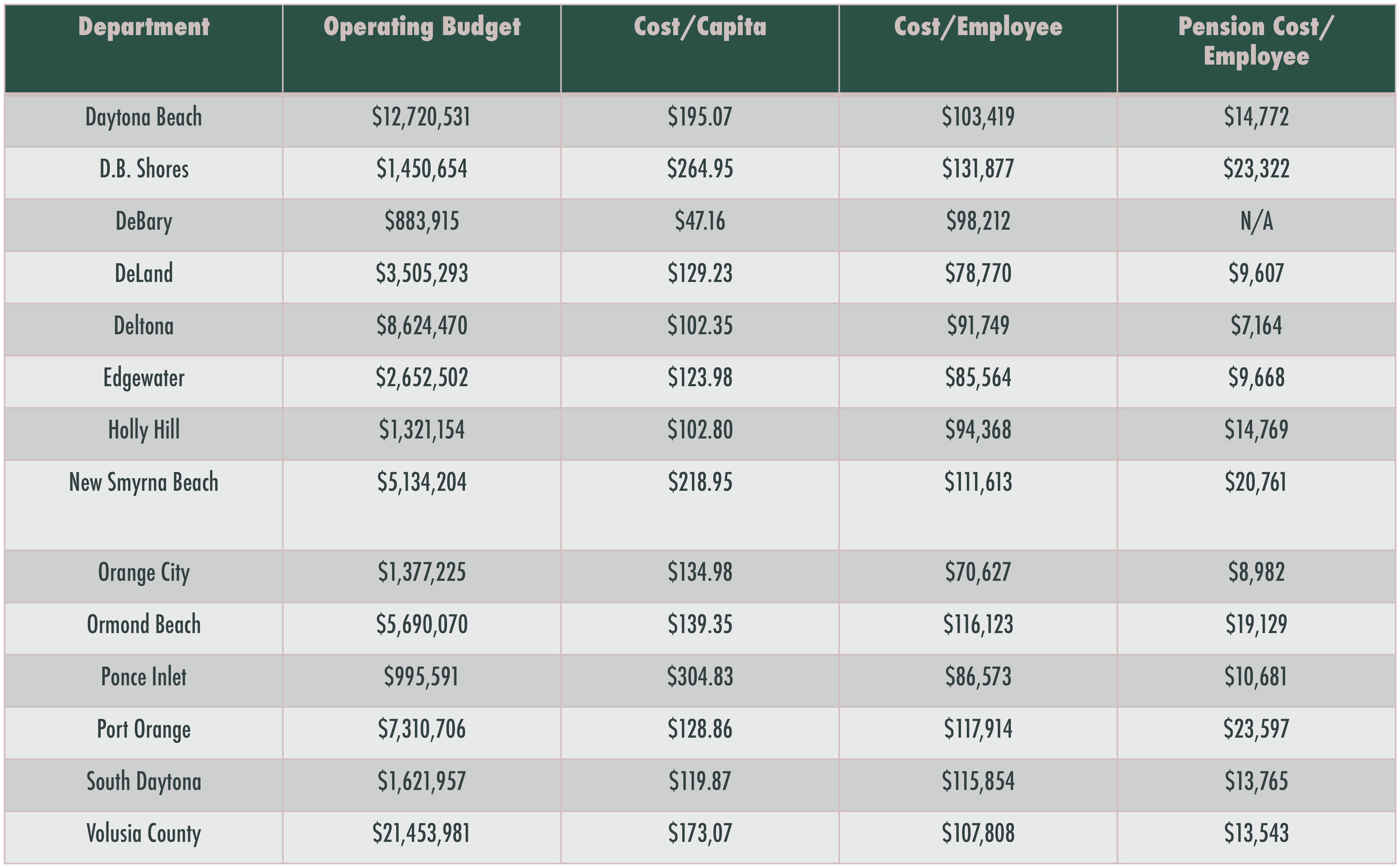 Updated January 19, 2011
36
Fire stations are not optimally located due to juristictional boundaries
Orange City
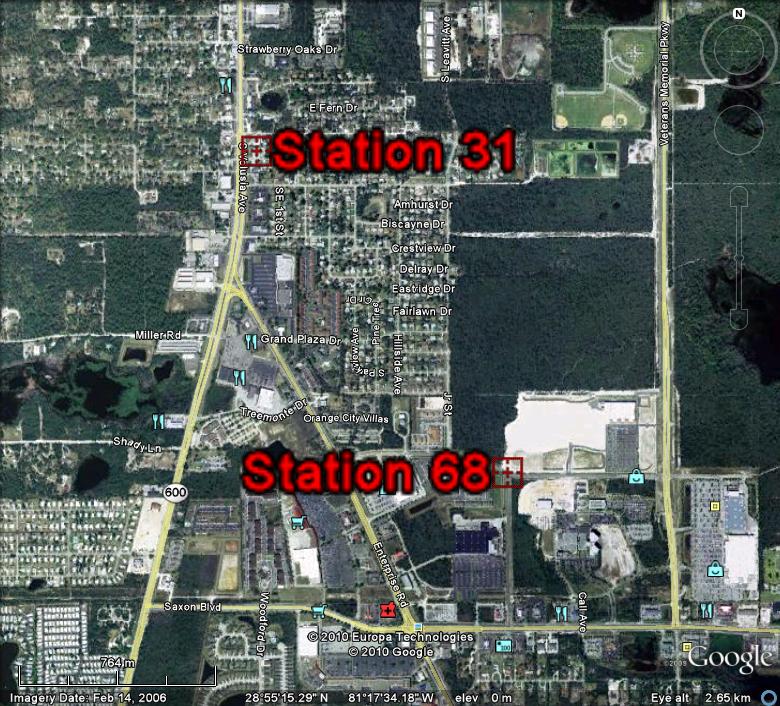 1 Mile
Apart
1 mile apart
Orange City
Stations need not be closer than 3 miles
Stations 
need not be
closer than 
three miles
Updated January 19, 2011
37
Unification saves MILLION$
Eliminate duplicate staffs
Eliminate 2 fire stations

Savings = $5,700,000
(annually)
Updated January 19, 2011
38
Unification saves MILLION$
Immediate                5% savings                                          on overhead in cities
Updated January 19, 2011
39
Unification saves MILLION$
Total savings would grow over time

This report assumes:
…no firefighter layoffs
…staff reductions through attrition
…existing vested benefits preserved
Updated January 19, 2011
40
Unification = Efficiencies
Consolidate 911 dispatch

Reduce paramedic overstaffing

Dispatch protocol = most appropriate unit

Countywide EVAC & Fire/Rescue                      merger should occur
Updated January 19, 2011
41
Fire/Rescue transport is NOT cost effective without unification
Boundaries create inefficiencies

Only EVAC staffing model is based on flexible demand

Fire/Rescue staffing  based on constant highest level demand model

EVAC can locate units based on seasonal demand
Updated January 19, 2011
42
Other elements of this study
Although a single county-wide DEPENDENT district is recommended….

  	- Single INDEPENDENT district is summarized in the report but is less cost effective

  	- Possible multiple regional districts are discussed as a less cost effective strategy to deal with historical parochialism
Updated January 19, 2011
43
Other elements of this study
Florida statute authority for merger options are reviewed        in legal memorandum

The study includes                                                23 specific recommendations
Updated January 19, 2011
44
Key recommendations
Merge all municipal fire/rescue departments with Volusia County as a DEPENDENT fire district

Merge all 911 dispatch resources under   Volusia County Sheriff’s Office

Close 2 fire/rescue stations (#23 and #31)

Relocate 2 stations (#33 and #68)
Updated January 19, 2011
45
Key recommendations
Create a protocol where fire departments whose first responder vehicles have transport capability could transport patients under specific conditions approved by medical director
Updated January 19, 2011
46
Overall Conclusion
The citizens of Volusia County could benefit from equal or better fire/rescue EMS services while reducing taxpayer costs by unifying these services into a single county-wide organization under a DEPENDENT district.
Updated January 19, 2011
47
COUNTYWIDE FIRE & RESCUE SERVICES STUDY
COMMISSIONED BY:
The Civic League of the Halifax Area

For a copy of this presentation and the full report
go to:
www.CivicLeagueHalifaxArea.org
Updated January 19, 2011
48